島根県消費者センター
令和元年１２月１８日
島根県消費者センター
　　　　　　　　空岡（啓発）・坪内（相談）
Tel:0852-22-5103
Fax:0852-32-5918
E-Mail:syohisen@pref.shimane.lg.jp
消費者被害注意情報
２０１９０４号
「定期購入」に関する相談が増えています
通信販売を利用される際は、契約内容や解約条件をよく確認しましょう
お試し５００円！
「お試し」のつもりが実は「定期購入」だった・・・

スマートフォンのＳＮＳに表示された広告やホームページで「お試し価格」といった表示に惹かれて申し込んだら実は定期購入になっていた。支払いたくない、解約したいが事業者と連絡がとれない等の定期購入に関する相談が増加しています。
一か月分お試し
返金保証
実質０円！
（件数）
前年度同時期と比べ約２倍のペース
約12倍
◇島根県消費者センターおよび市町村の消費生活相談窓口に寄せられた通信販売サイトにおける「定期購入」に関する相談は、２０１８年度は１年間で１３１件で、このうち上半期（４～９月）には６０件の相談がありましたが、今年度は上半期だけで既に約１２０件の相談が寄せられています。
　国民生活センターの発表資料によると、定期購入に関する相談は５年前の２０１４年度（1,786件）に比べ、２０１８年度（21,693件）は約１２倍に増加しており、スマートフォン等の普及によって通信販売が気軽に行えるようになったことに伴い、定期購入に関わるトラブルも増加しています。
（年度）
図１：定期購入に関する相談件数（全国、PIO-NET入力分）
　　　　　（国民生活センター発表資料より）
図２：定期購入に関する年齢別相談割合
　　（県消費者センター受付分）
若年者からの相談が増加している傾向も
◇また、今年度の相談の傾向として若年者からの相談が増加していることが挙げられます。
　これは、若年者層におけるスマートフォンの普及とともに、「１回だけのお試し」であれば、中高生のお小遣いでまかなえる額が掲示されているからです。
10～20歳代の相談が増加！
アドバイス
定期購入になることを意図的に分かりにくく表示している事業者もみられます。
ネット通販では、申し込む前に次の点を確認しましょう。
◯「定期購入が条件となっていないか」など契約内容の確認
◯「解約・返品の可・不可、時期、状態」などの解約条件の確認
その他、申込み画面や業者との記録はスクリーンショットを撮るなどして残しておくようにしましょう。
トラブルになった場合は、お近くの消費生活センター等へご相談ください。
１８８
泣き寝入りは
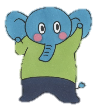 トラブル相談は
　　消費者ホットライン
局番なしの
（い 　 や     や）